Използване на звукови файлове и звукови ефекти. Анимационни ефекти и времетраене на слайд. Настройки на дизайна
1. Анализ на основни понятия.
2. Анимационна схема.
3. Анимиране на обекти в слайд.
4. Задаване на ефект на анимация.
5. Задаване на преход на слайд.
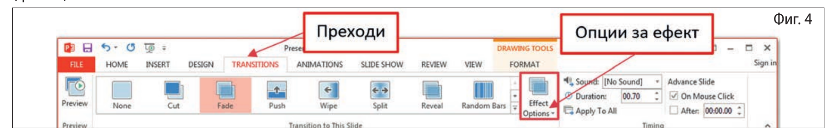 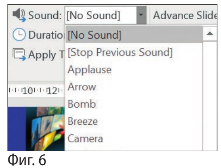 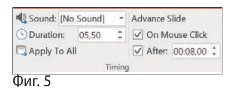 6. Вмъкване на звуков файл.
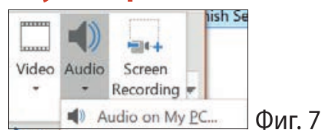 7. Вмъкване на звуков файл от компютър.
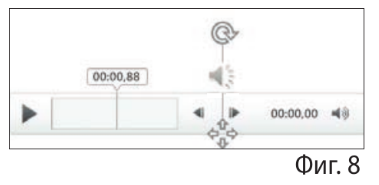 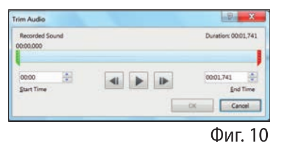 8. Зазаване настройки на звуков файл.
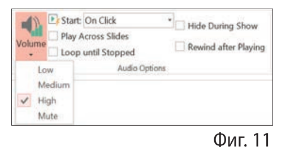 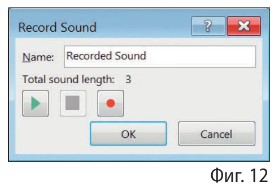 9. Запис на звук.
10. Настройки на дизайна.
11. Задачи и упражнения.